Галерея письменників-казкарів
ШАРЛЬ ПЕРРО
Справжнє безсмертя у століттях йому принесло не звання академіка, а казки
Його казки наповнені моральним змістом
Автор збірки “Казки матінки моєї Гуски”
Популярність творів сьогодні свідчить велика кількість створених кінострічок, спектаклей. Його твори – шедеври світової літературної казки
ГАНС КРІСТІАН АНДЕРСЕН
Данія – стала батьківщиною Великого Казкаря. Вдячні данці увічнили в пам’ятниках героїв його казок
За його талант сам король вшанував казкаря
Сюжети казок він знаходив посеред життя
Він писав твори для театру, романи, подорожні нотатки, казки.
Олександр Пушкін
Його прізвище спричинювало “справжнє потрясіння”, викликало “Високі почуття”
Один з найвідоміших російських поетів початку 19 ст.
Няня Орина Родіонівна відкрила майбутньому поету чимало скарбів усної народної творчості
Його називають “сонцем російської поезії”, невмирущим генієм, що його творчість надала поштовх розвиткові всієї російської літератури
Назвіть твір та його автора
Поема "Руслан і Людмила"
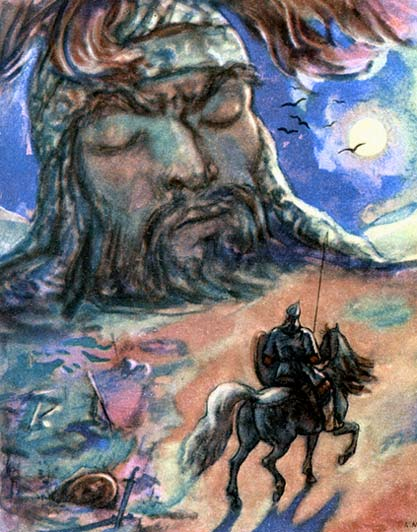 Край лукомор’я дуб зелений,
   І золотий ланцюг на нім:
   Щодня, щоночі кіт учений
   На ланцюгу кружляє тім…
Казка "Попелюшка"
“Гості перестали танцювати, музики – грати: так вразила їх краса незнайомої дівчини…”
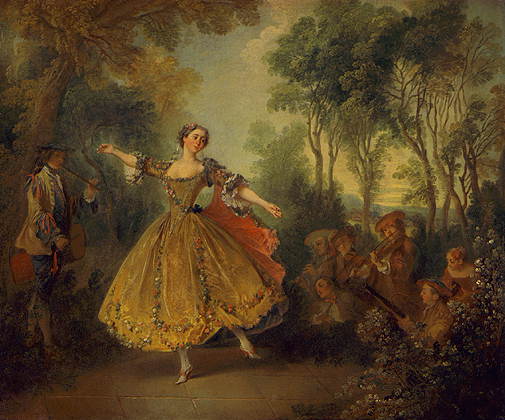 "Дванадцять місяців"
Ти котись, каблучка,
    На весняну лучку,
    У літні сіни,
    В теремок осінній,
    Серед зимового двора –
    До новорічного костра
ГАЛЕРЕЯ ЛІТЕРАТУРНИХ ГЕРОЇВ
Попелюшка
Миє посуд
 виконує хатню роботу
 одяг-лахміття
 гарна на вроду
 добра душею
Снігова королева
Висока
Струнка
Сліпучо-біла з білого снігу
Має льодяне серце
Маленька розбійниця
Розпещена і уперта
Смаглява
Має чуйне серце
Зробила подарунок у вигляді оленя маленькій дівчині
Квітень
Подарував каблучку, яка допомогла героїні
Має веселу вдачу
Приносить весною теплу погоду
Королева
Зверїньо поводить себе
Горда, заможна
Любить загадувати дивні бажання, а підданя повинні їх виконувати